Figure 4.  Double electron microscopic immunocytochemistry of the α2 subunit of ...
Cereb Cortex, Volume 12, Issue 5, May 2002, Pages 515–525, https://doi.org/10.1093/cercor/12.5.515
The content of this slide may be subject to copyright: please see the slide notes for details.
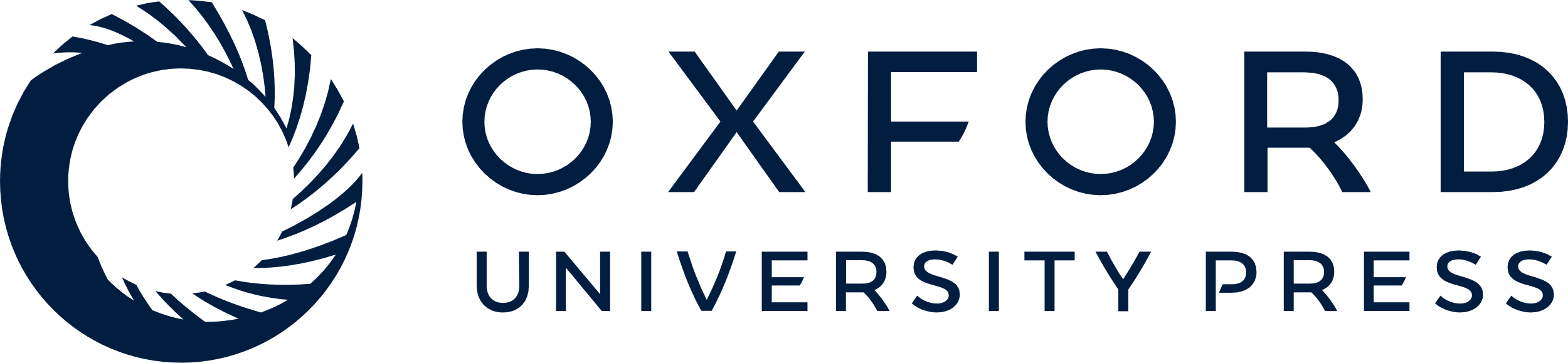 [Speaker Notes: Figure 4.  Double electron microscopic immunocytochemistry of the α2 subunit of Na+/K+-ATPase and GAD nerve terminals in the rat frontoparietal cortex (layers III to V). Astrocytic processes immunoreactive for α2 (black arrow) are adjacent to asymmetrical axo-dendritic synapses (* on the axon terminals in A, B and C). Most GAD terminals (open arrow) are not surrounded by α2-immunostained astrocytic processes (C) but are frequently localized in proximity of α2-ensheathed asymmetrical synapses (A, B). In (B), a large α2-immunostained glial process is seen extending to at least two asymmetrical synapses in the plan of the section. The GAD terminal in (B) is apposed to a neuronal cell body (triple arrows), the nucleus (n) of the cell is indicated. Scale bars: 0.5 μm.


Unless provided in the caption above, the following copyright applies to the content of this slide: © Oxford University Press]